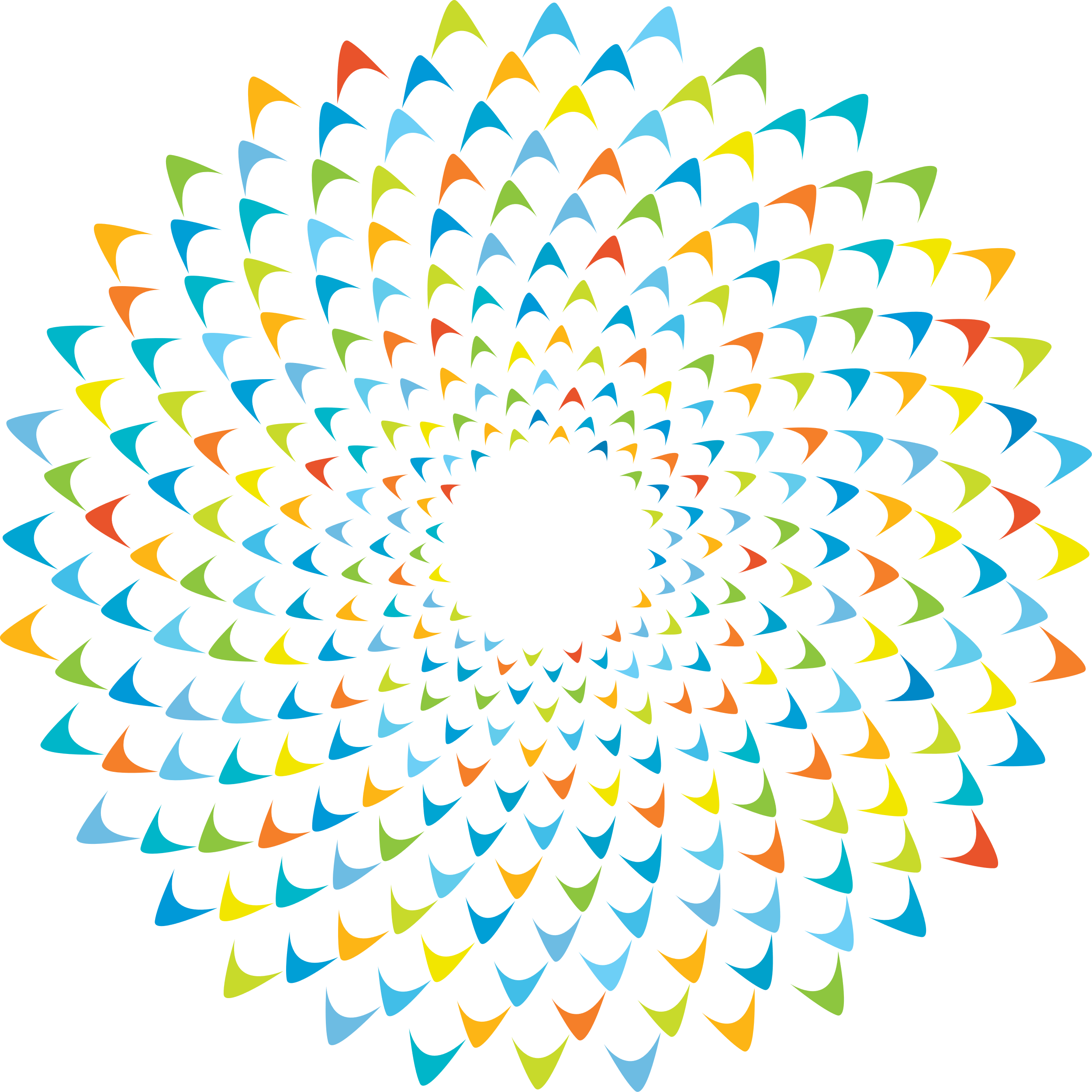 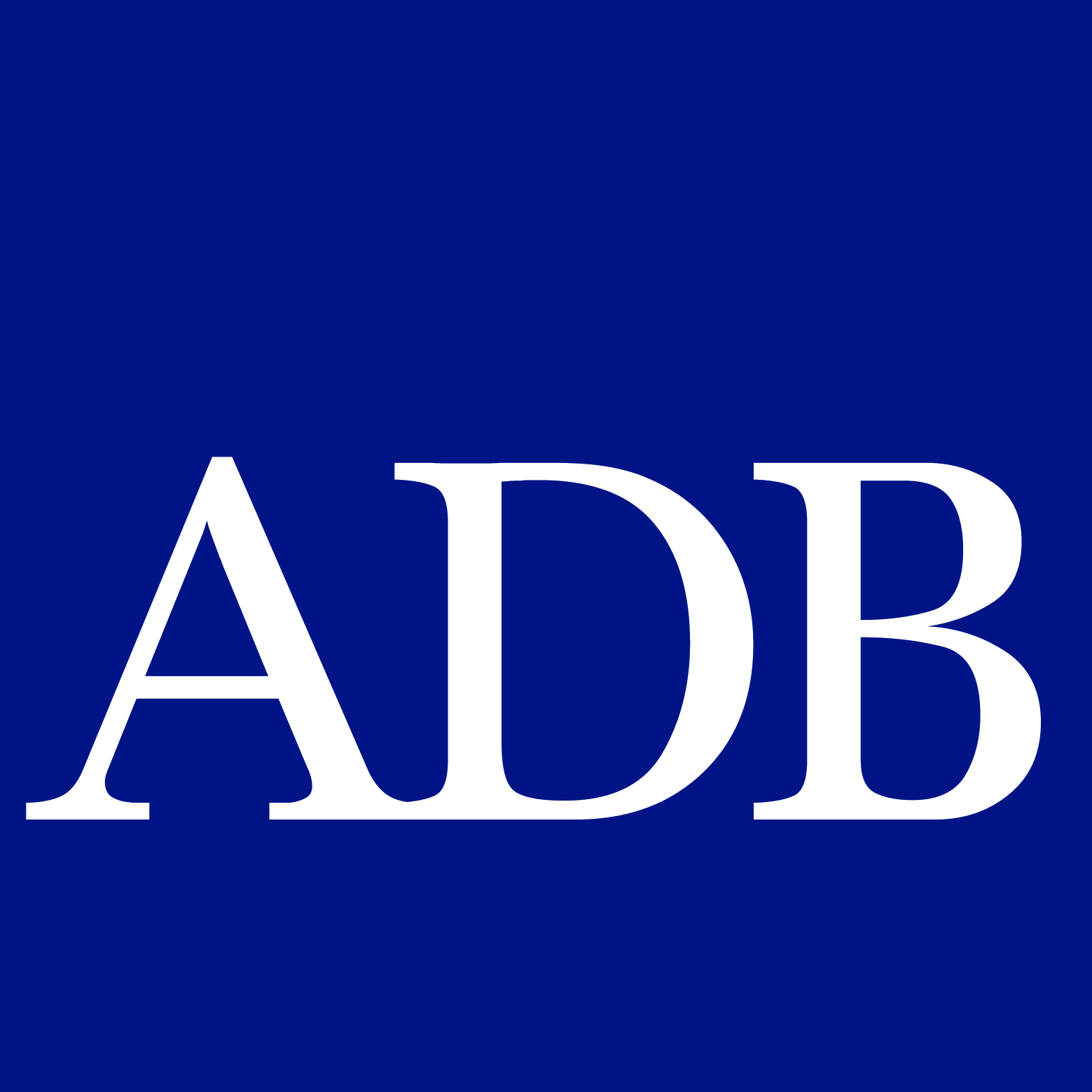 Empowering A Learning Society:
Re-imagine learning systems for  21centuary learners
4 December 2023

Accademia delle Scienze dell’Istituto di Bologna

Sungsup RaDeputy Group  Chief and Deputy Director General Sectors Group
Asian Development Bank
Evolution of Education System
[Speaker Notes: 12,000  years ago : store foods

8,000 years ago: urbanization has started with the emergence of large villages. About BC 5000, 수메르인 최초의 도시 에리두 (Eridu)

Education 4.0 :  learning anywhere anytime
	learner centered 
	open learning 
	personalized learning
	adaptive learning
	self-directed learning 
	formative assessment 
	autonomous learning achitecture]
300,000-year case for the 15-hour week
Juliet B. Schor, The Overworked American: The Unexpected Decline of Leisure, Basic Books, 1992.
 For data for 1750 and 1800, Hans-Joachim Voth, Time and work in Eighteen-Century London, Journal of Economic History, 1998, 29-58.
 Post-1945 data are added and about Germany.
[Speaker Notes: 고대-14 세기: 근육의 시대
르네상스-산업혁명 이전 : 과학의 시대
산업혁명 전후 약 80-100시간 노동 / week

Affluent society 
To live is to work
Time is money
The death of a salary man 

Productivity has been increasing exponentially for more than a century.
An average worker today needs to work a 11h/week to produce as much as one working 40h/week in 1950. But fast productivity growth has not necessarily reduced work time.

John Maynard Keynes, who forecast in 1930 that labor-saving technologies might lead to a 15-hour workweek when his grandchildren came of age. Indeed, he titles his essay, “Economic Possibility for our Grandchildren.”

FT. The 300,000-year case for the 15-hour week, James Suzman AUGUST 28 2020
‘Work: A History of How We Spend Our Time’,  Bloomsbury. James Suzman

‘The Ju/’hoansi ‘Bushman’ of South Africa’s Kalahari’, Richard Lee, 1964]
Rising Life Expectancy
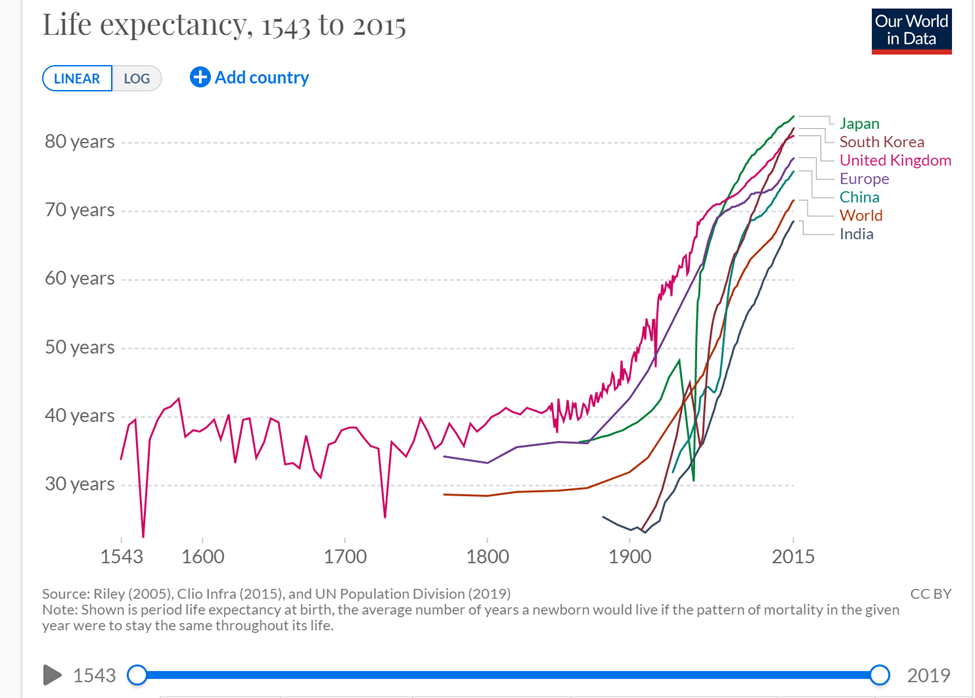 4
Exponential Productivity Growth
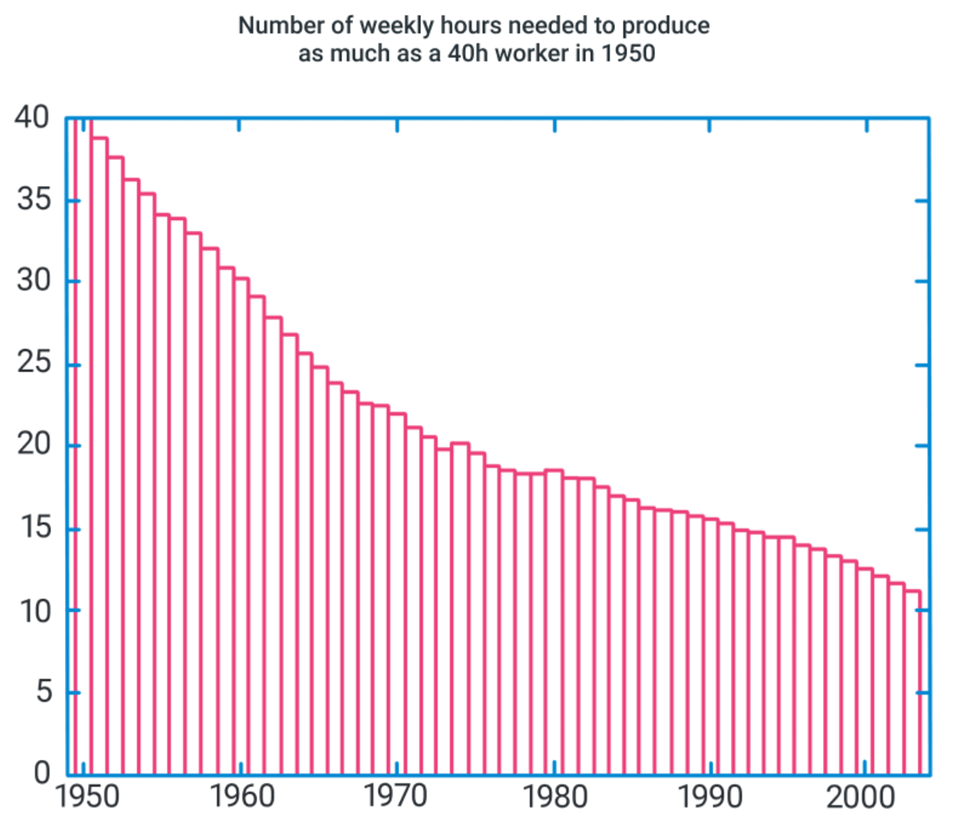 5
[Speaker Notes: Productivity has been increasing exponentially for more than a century.
An average worker today needs to work a 11h/week to produce as much as one working 40h/week in 1950. But fast productivity growth has not necessarily reduced work time.]
Probability of computerization
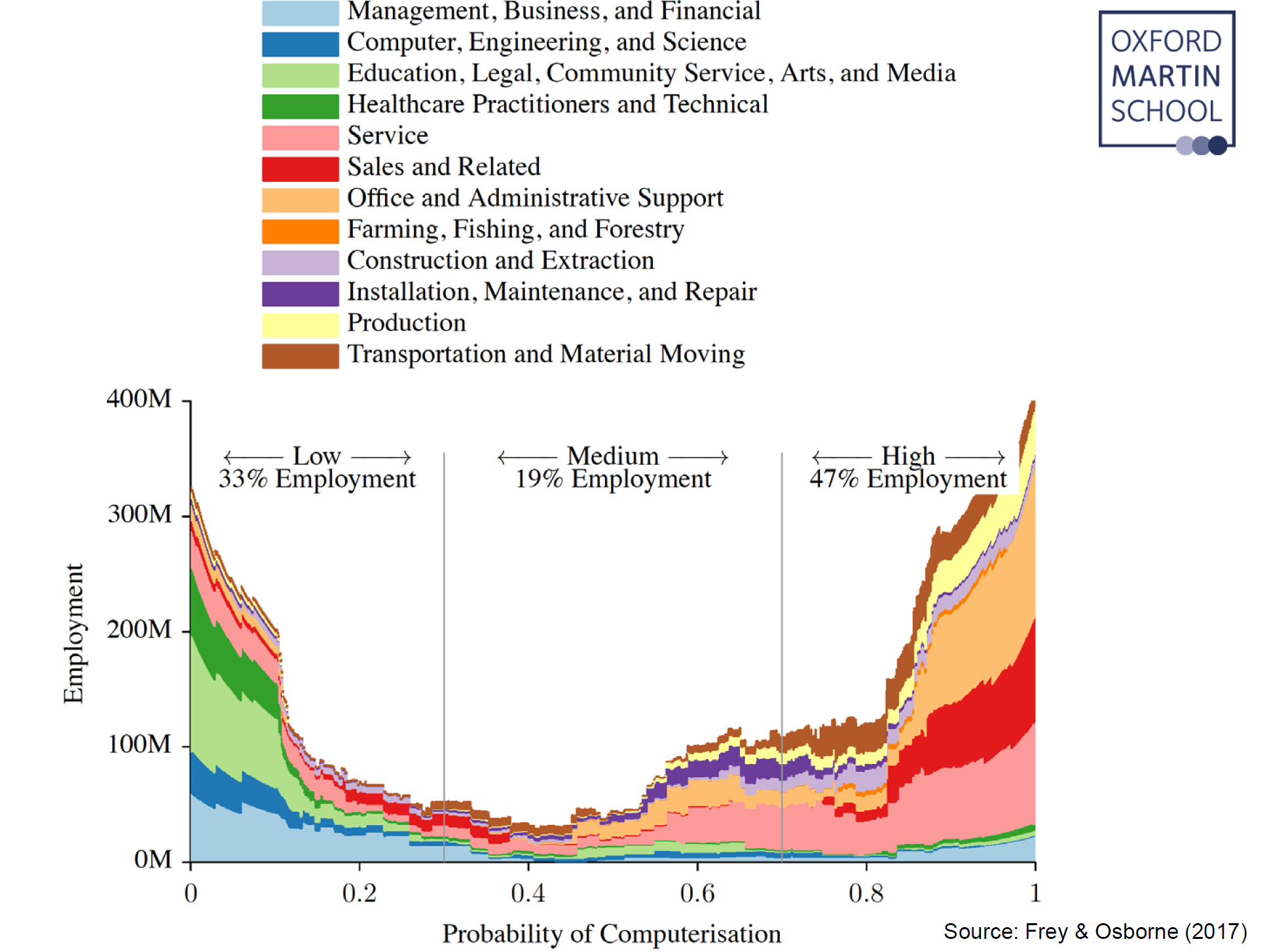 6
Maslow’s Hierarchy of Needs
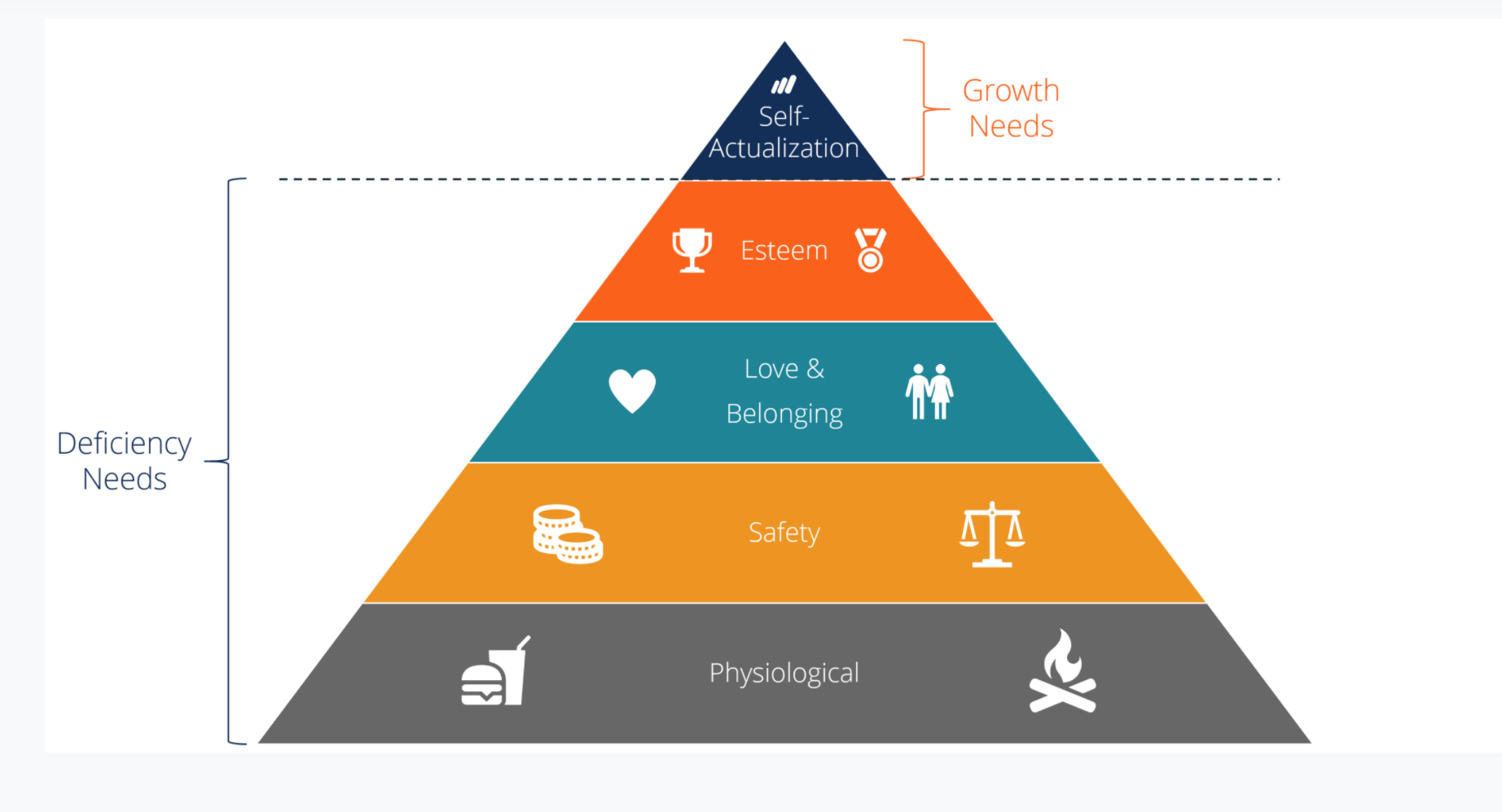 7
What?
8
Reimagine Education..Technology, Millennials and Future Economies
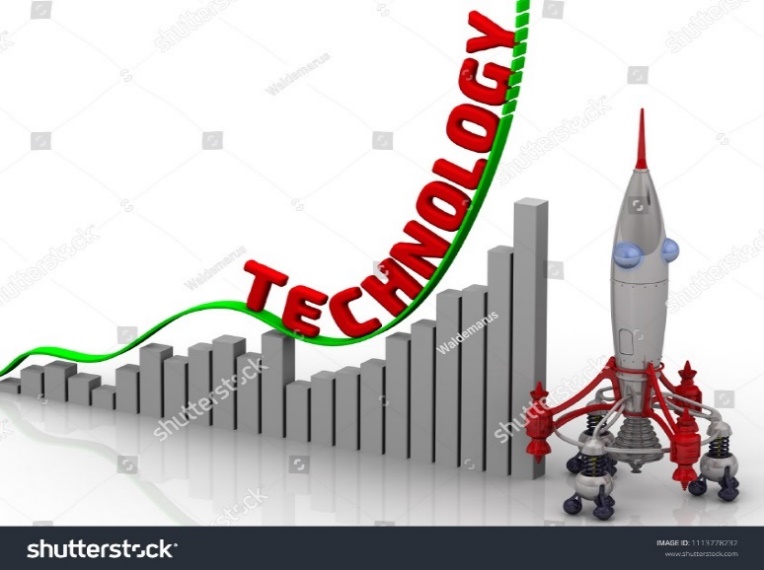 REALITIES
World change rapidly, 
But education not.

Traditional 
Styles

Lack of
Systems Capacity
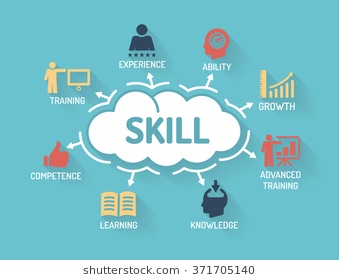 Geometric progression 
Disruptive technology
Complex skills
Fast obsolete
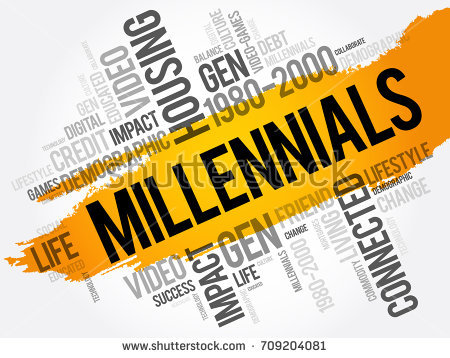 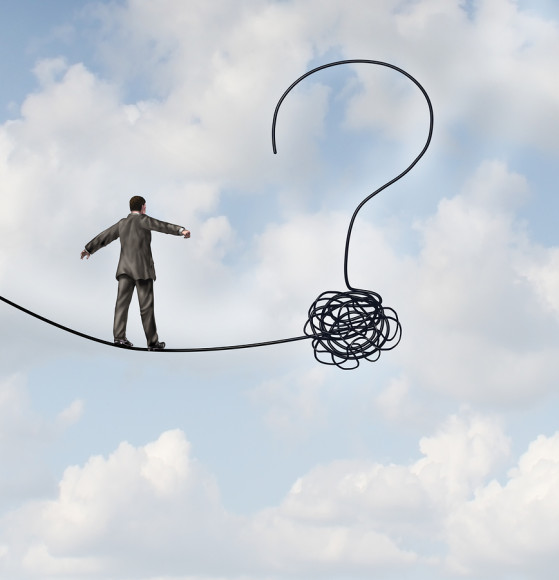 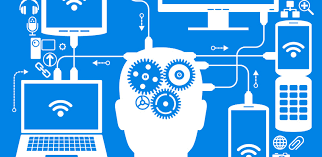 Uncertain future
Unknown job markets
Open
 learning styles
9
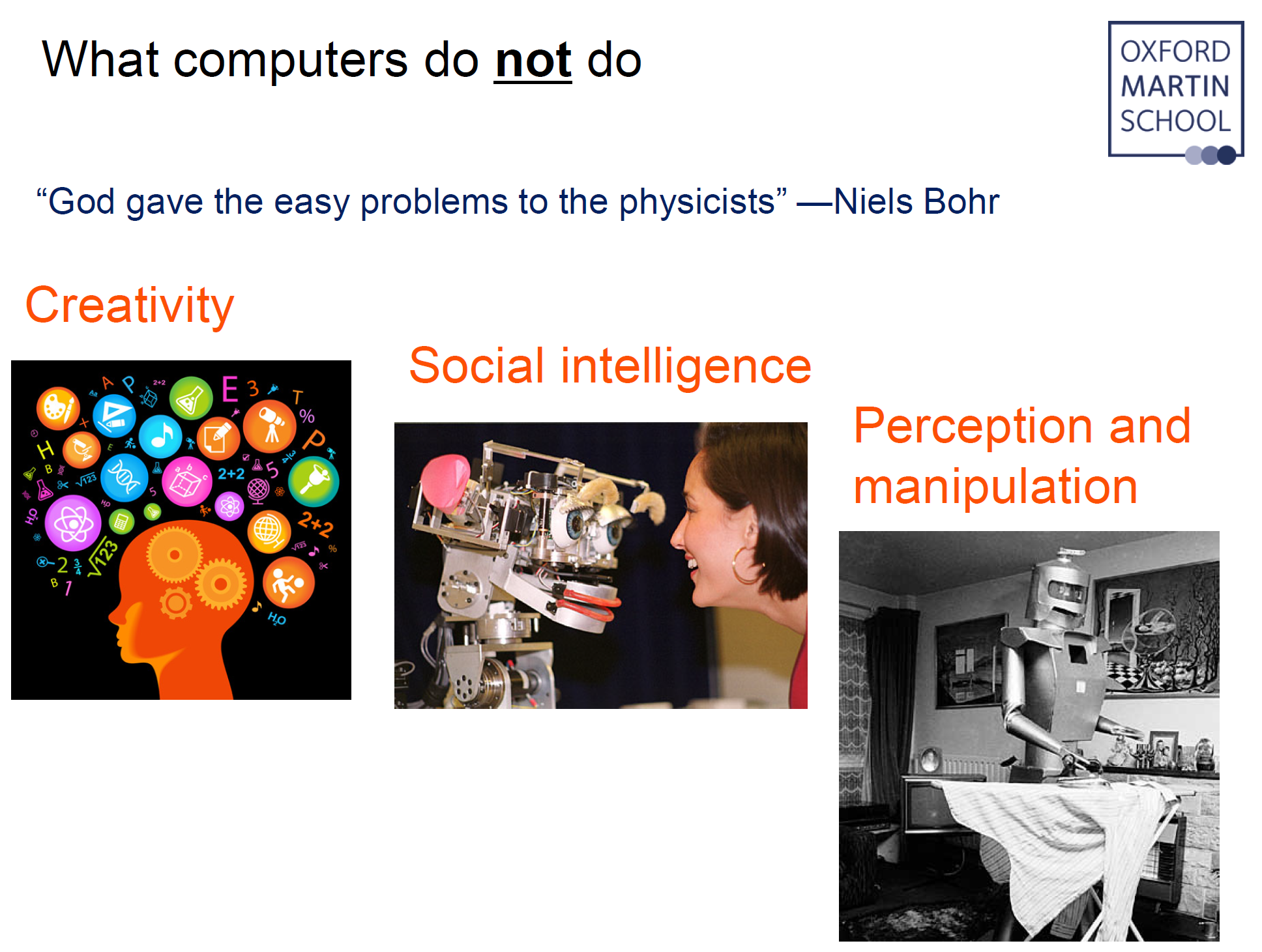 10
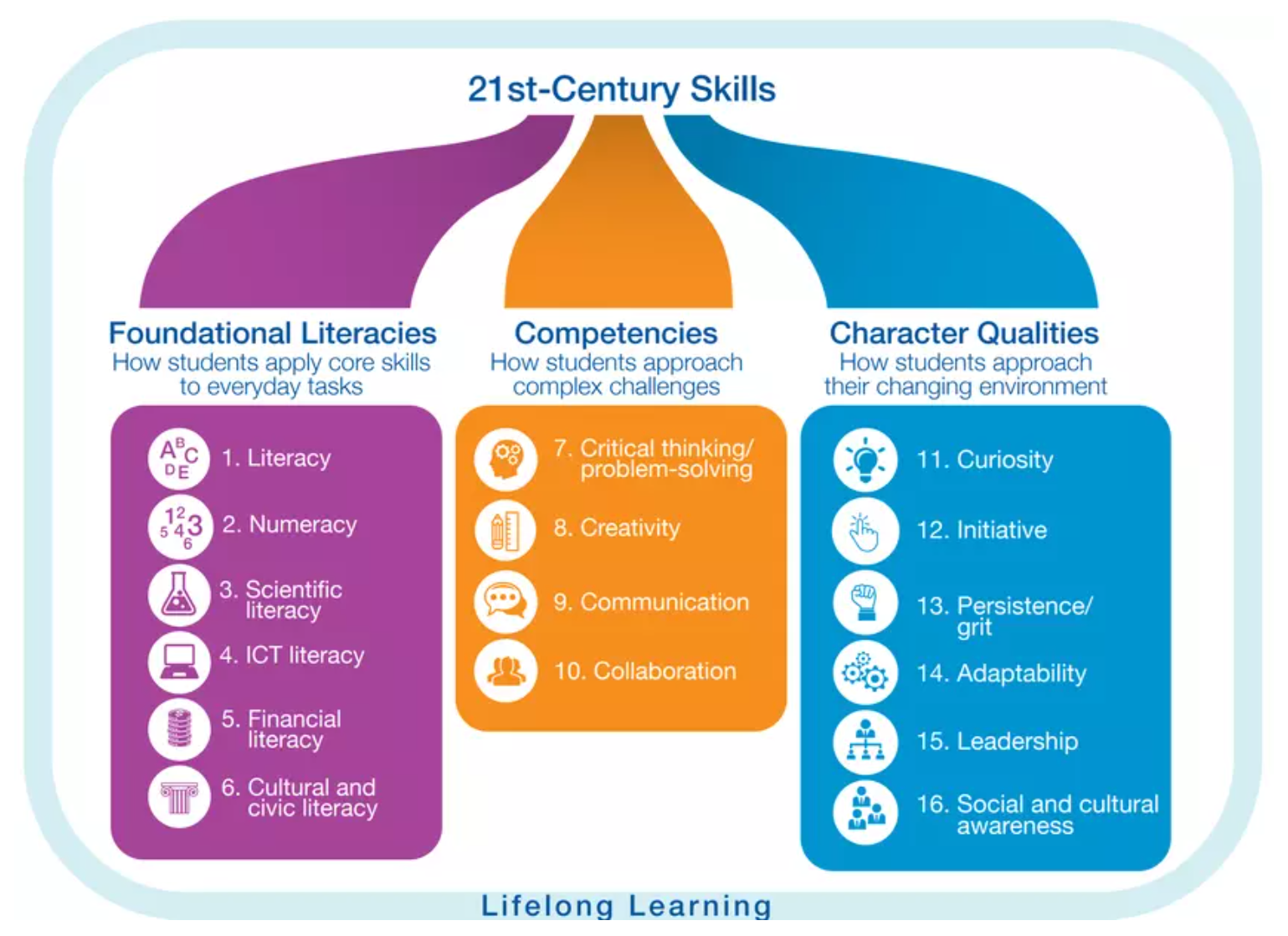 11
Self
Value/Purpose
Emotion/Safety
Cultural socio-economic 
Lifestyle
Self-actualization (massive individualization, nationalism)
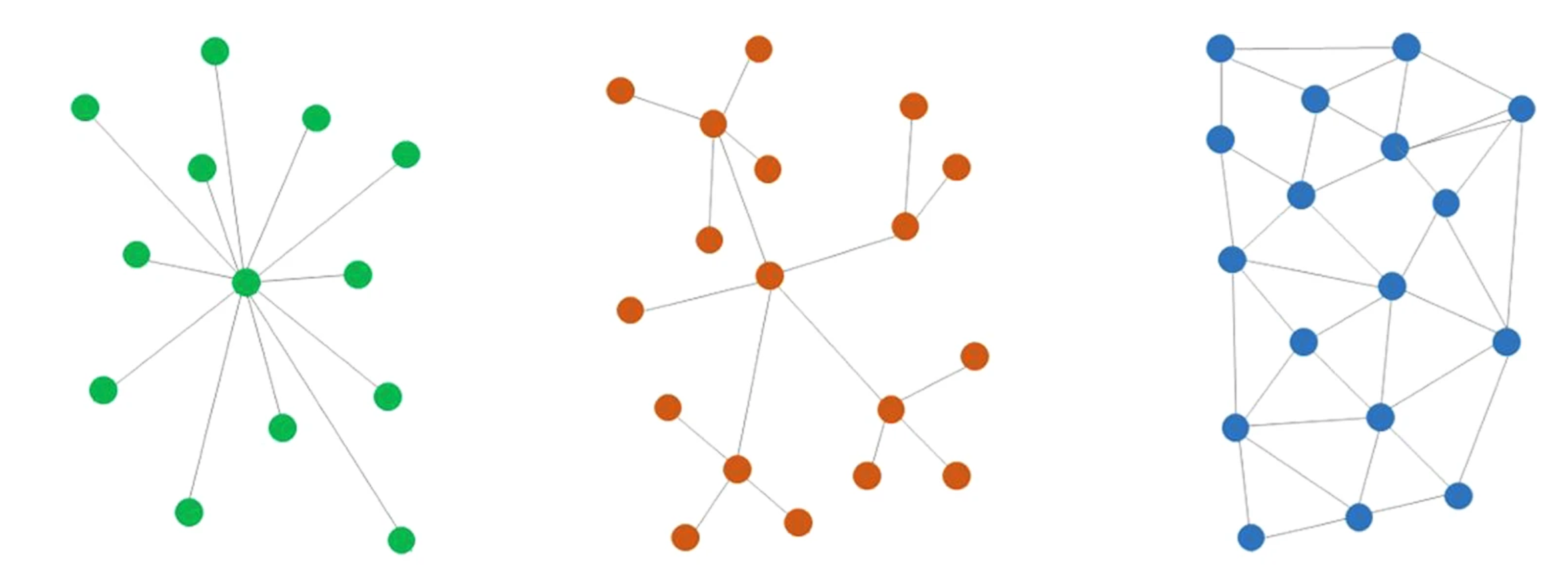 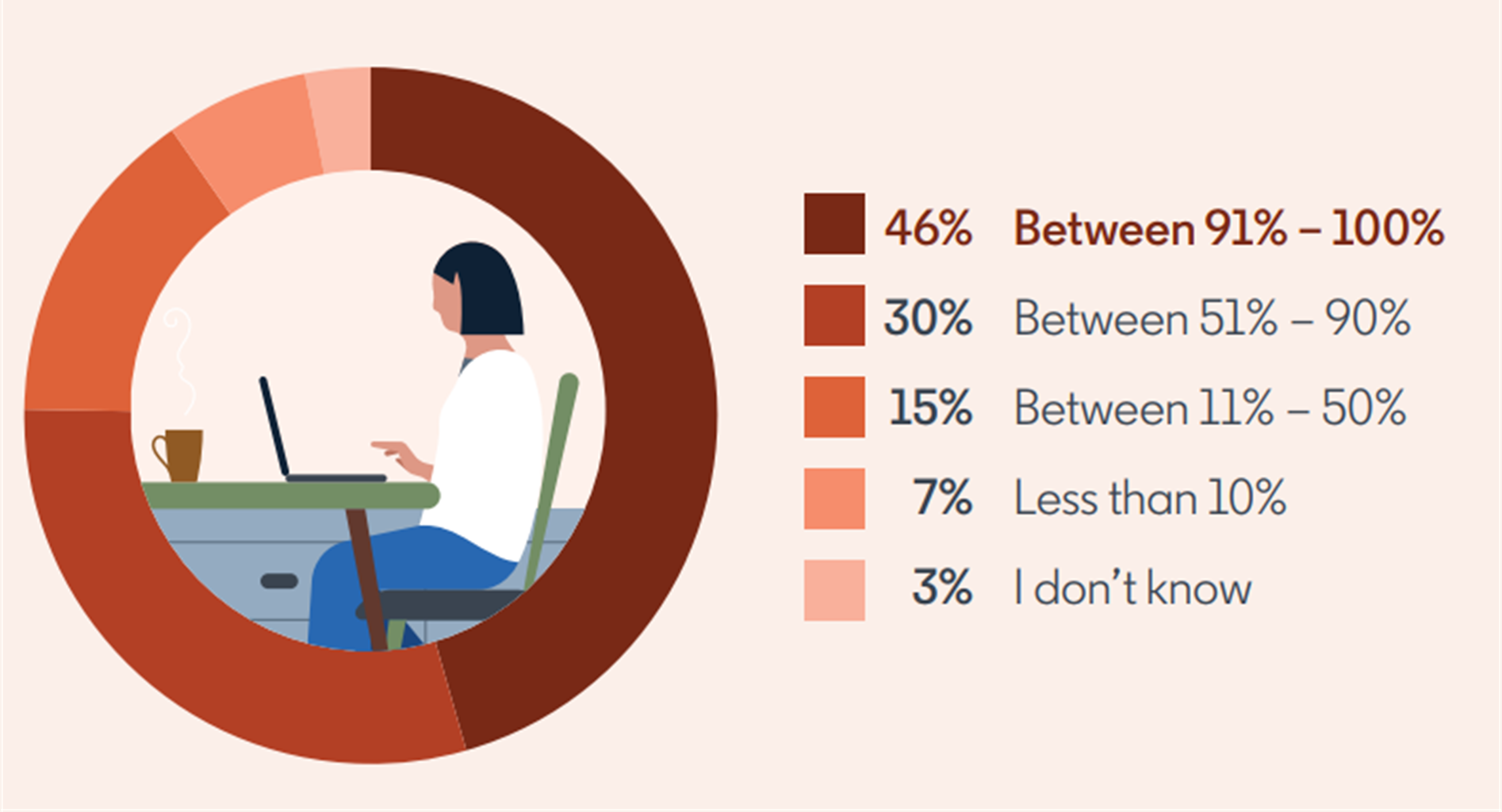 Self: Generation R
Fixed vs. Remote
Work vs. Life 
Personal vs. Professional
Life –cycle approach
Prepare for a life of leisure / non-labor

Non labor or leisure time per day = 24- 3 = 21 hours 

Actual work years = retirement age (49.4)  – first job (31) = 18.4 years 

Desired work years = desired retirement age (73) – first job (31) = 42 years

Lifetime(100%)= school (25%)+ labor work (22%)+post retirement (53%
			 or  school (25%)+work (less than 10% of non-school)+non work
[Speaker Notes: 통계청 2020년 5월 경제활동 인구조사 고령층 부가조사 결과 , 2020.7.28

퇴직연령 평균 49.4세 (남 51.2, 여 47.9)
실질은퇴연령 71.7 세(OECD data)
희망은퇴연령 73세
21.3년간 비정규직 

근속기간 : 15년 7개월 (남 19년 3개월, 여자 11년 10개월)]
Learnability
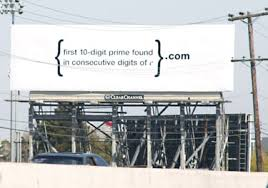 Mysterious billboard - Google
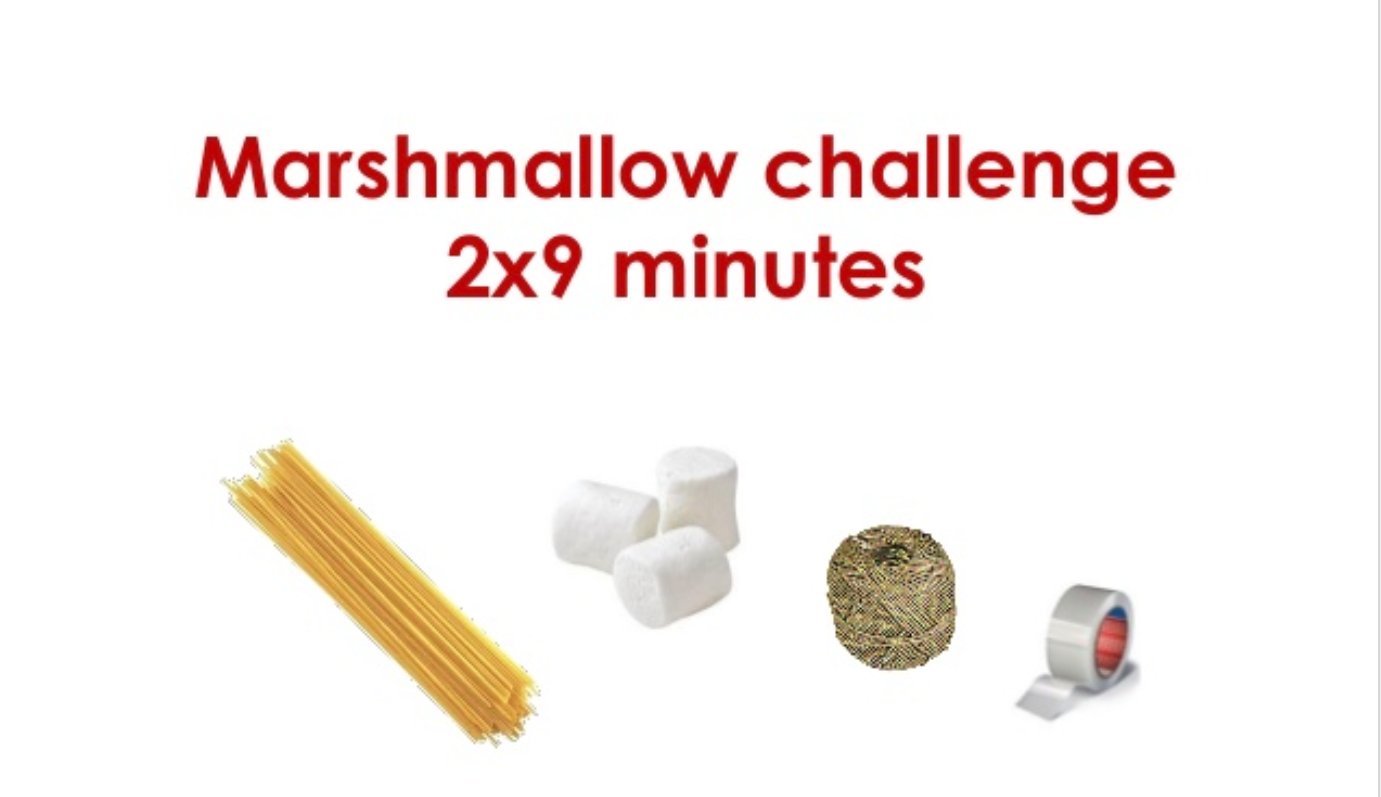 Spaghetti marshmallow tower challenge
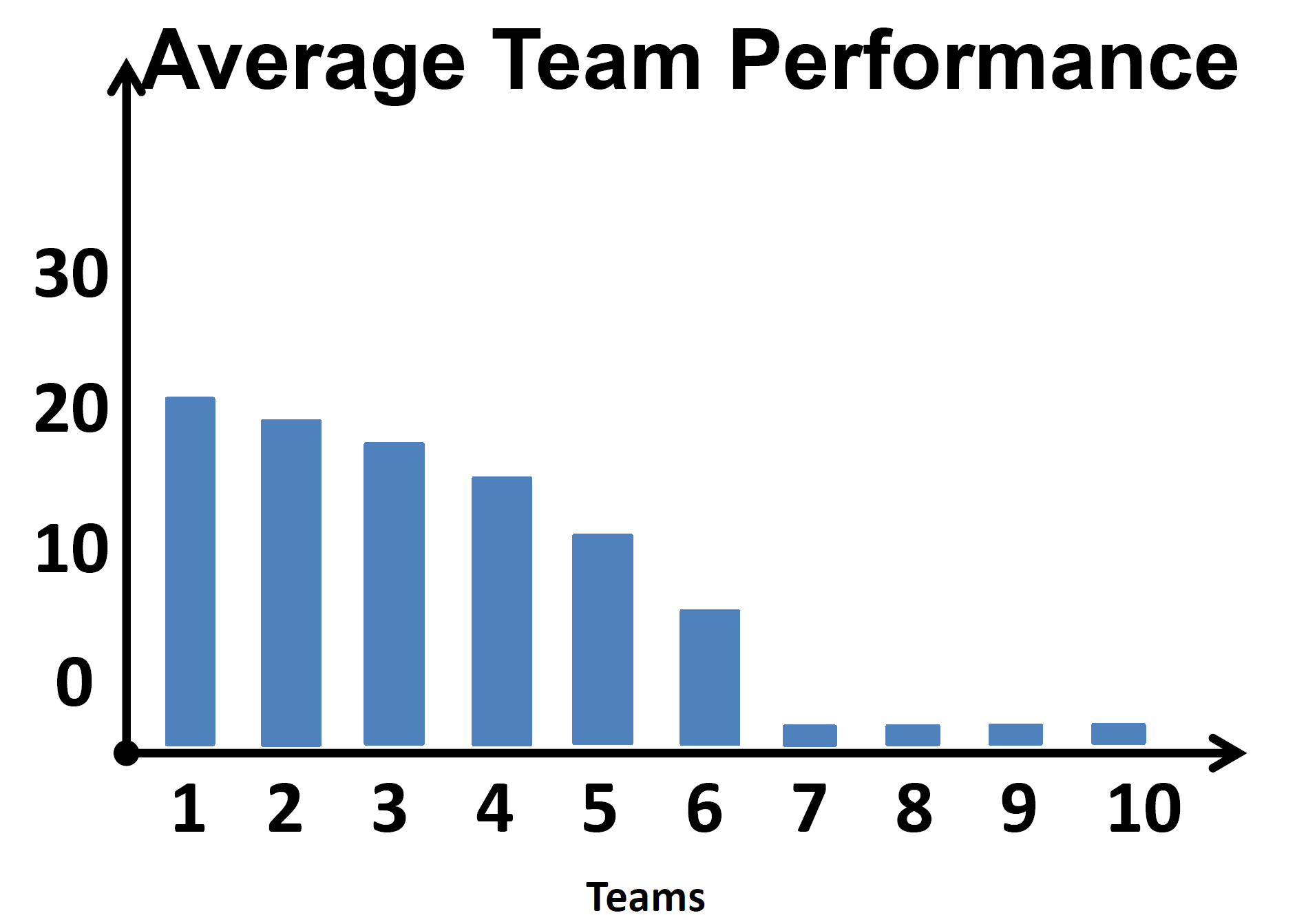 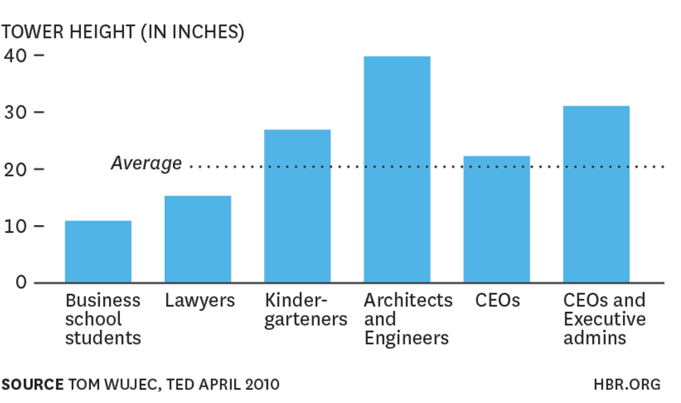 Marshmallow
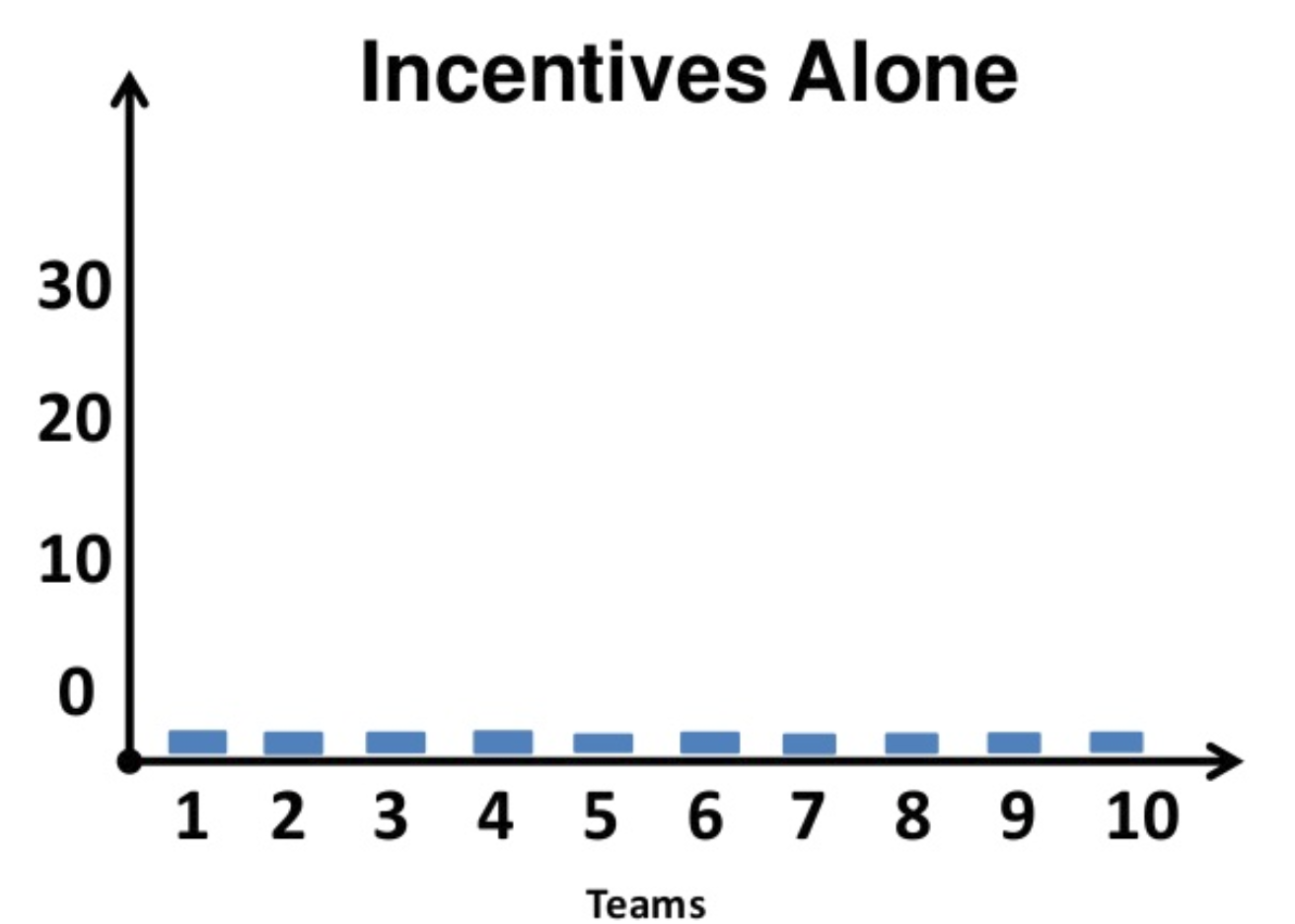 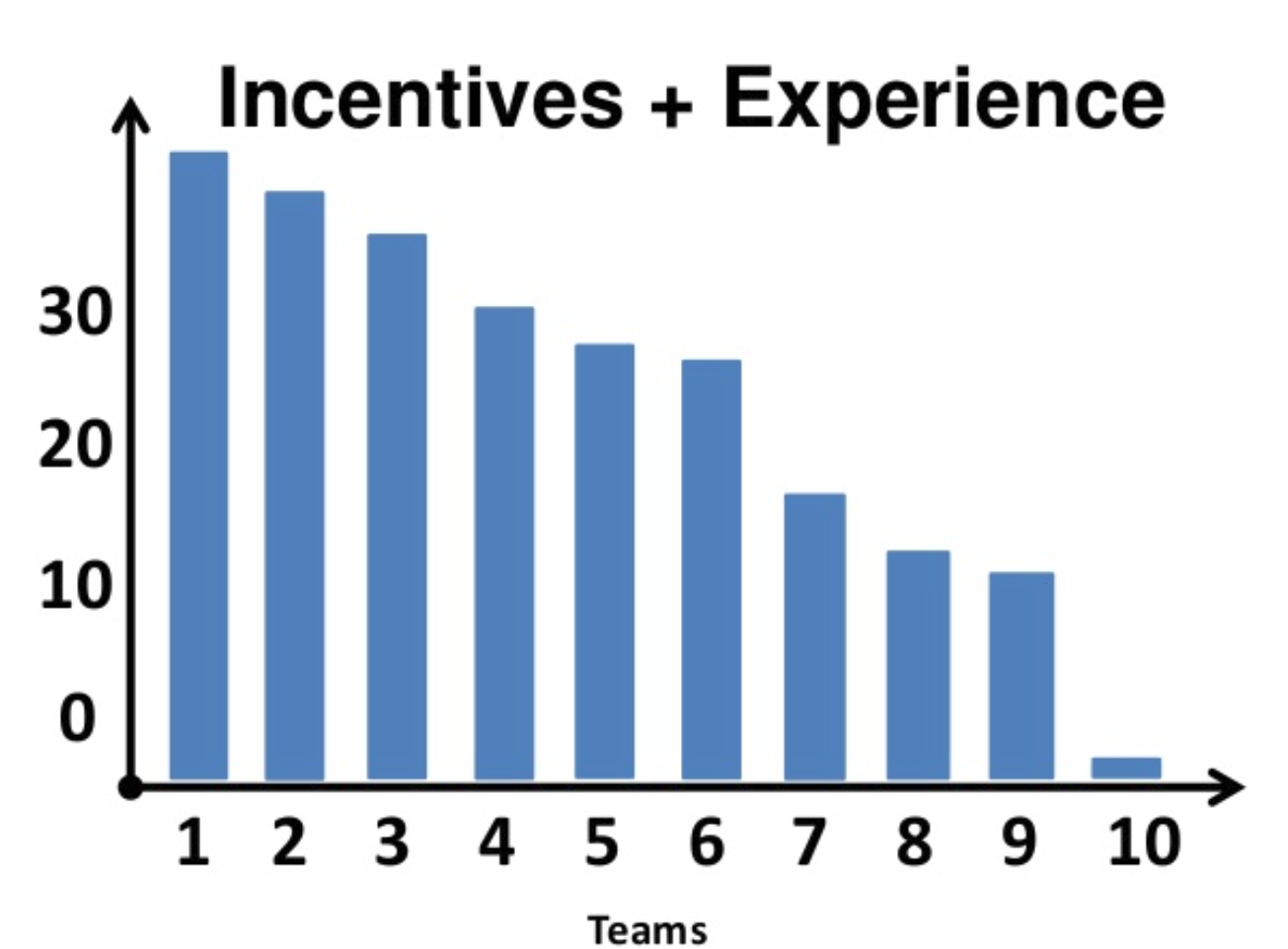 How?
17
Can we emulate Socrates?
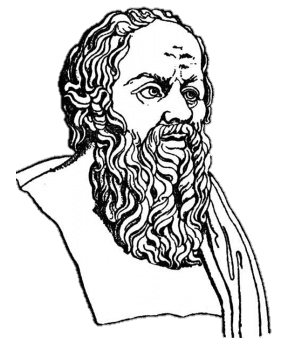 Learning beyond the classroom
Learning should have context
Schools should be an integral part of the global community 
Collaborative and inquiry-based learning
Interactive, personalized, and adaptive learning
Student-centered education
Center vs empower schools/teachers
[Speaker Notes: As highlighted earlier, despite significant improvement in access, the current education systems have serious challenges in quality, efficiency , and equity.  It appears that the gains of access to mass education happened at the expense of quality. 

Looking back, about 2500 years ago, Socrates stimulated critical thinking and illuminated ideas through debate, not by monologue. His class was interactive, thought provoking and relevant since he discussed real world issues in the class.

Would it be possible that we emulate Socrates’ teaching and learning in our current mass education setting in every class? Here we face several problems: limited pool of qualified teachers like Socrates, resistance to change, and lack of motivation. However, as I indicated earlier, it is now feasible with innovative use of ICT. 

However, in order to achieve this, fundamental , disruptive change need to take place to:

First, transform school/teacher-centered education to student-centered education.
Second, school/classroom-based learning should include experiential learning for students to learn in and outside of school, and
Third, teaching and learning should shift from the typical lecture-based style monologue to more interactive and participatory. 


=====

Moreover, ICT can improve equity and unequal distribution of  information. Technology can help fill the void where students can learn both in and outside of school. Students can have access to information and good quality references and resources like never before with technology. Greater expansion and access to technology will provide new opportunities. Ensuring all ICT resources are widely available for ample coverage. For example, establishing resource centers (clusters, community learning centers), networking can reach remote villages and populations.]
Multi-sectoral Approach

Nano-Bio-Inf-Cogno (NBIC)
One-health
Transport-Hospitality-Health
Smart agriculture
Smart Car
3CsConvergenceCooperationCollaboration
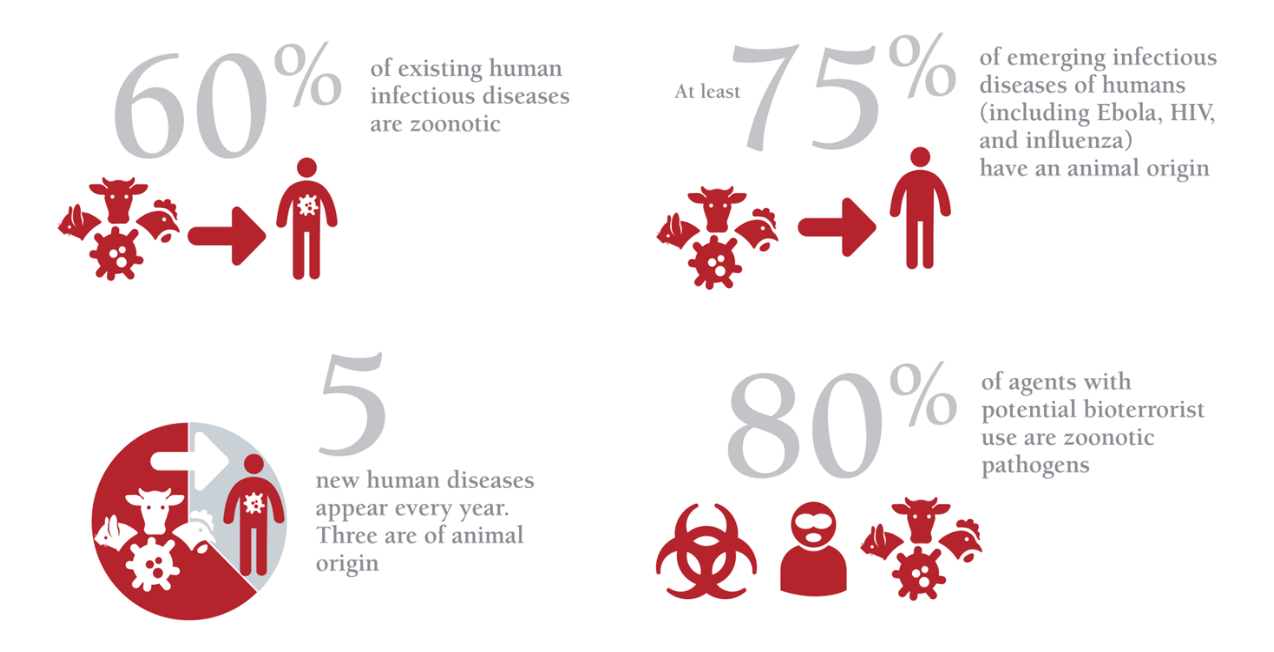 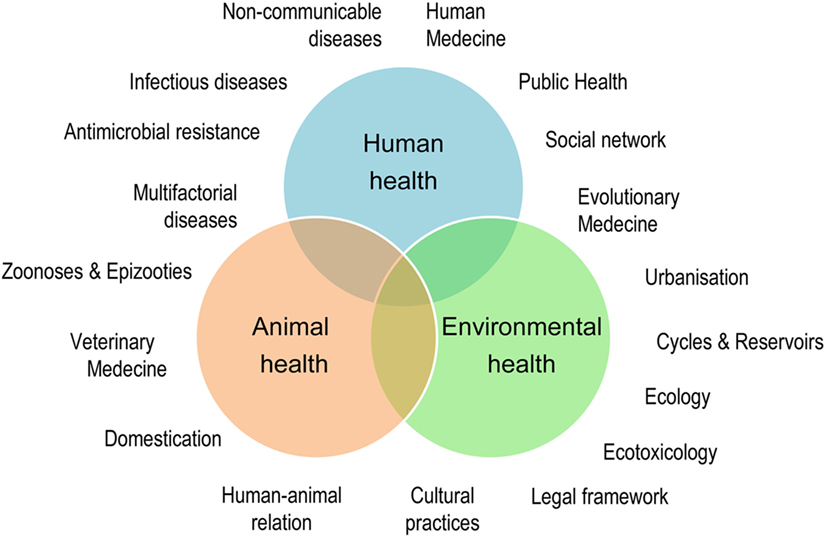 3Cs: One health
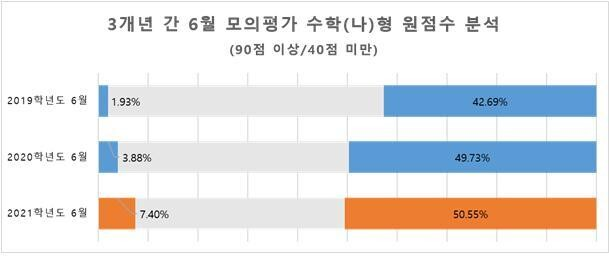 http: 한계레 2020.7.28 www.hani.co.kr/arti/society/schooling/955511.html
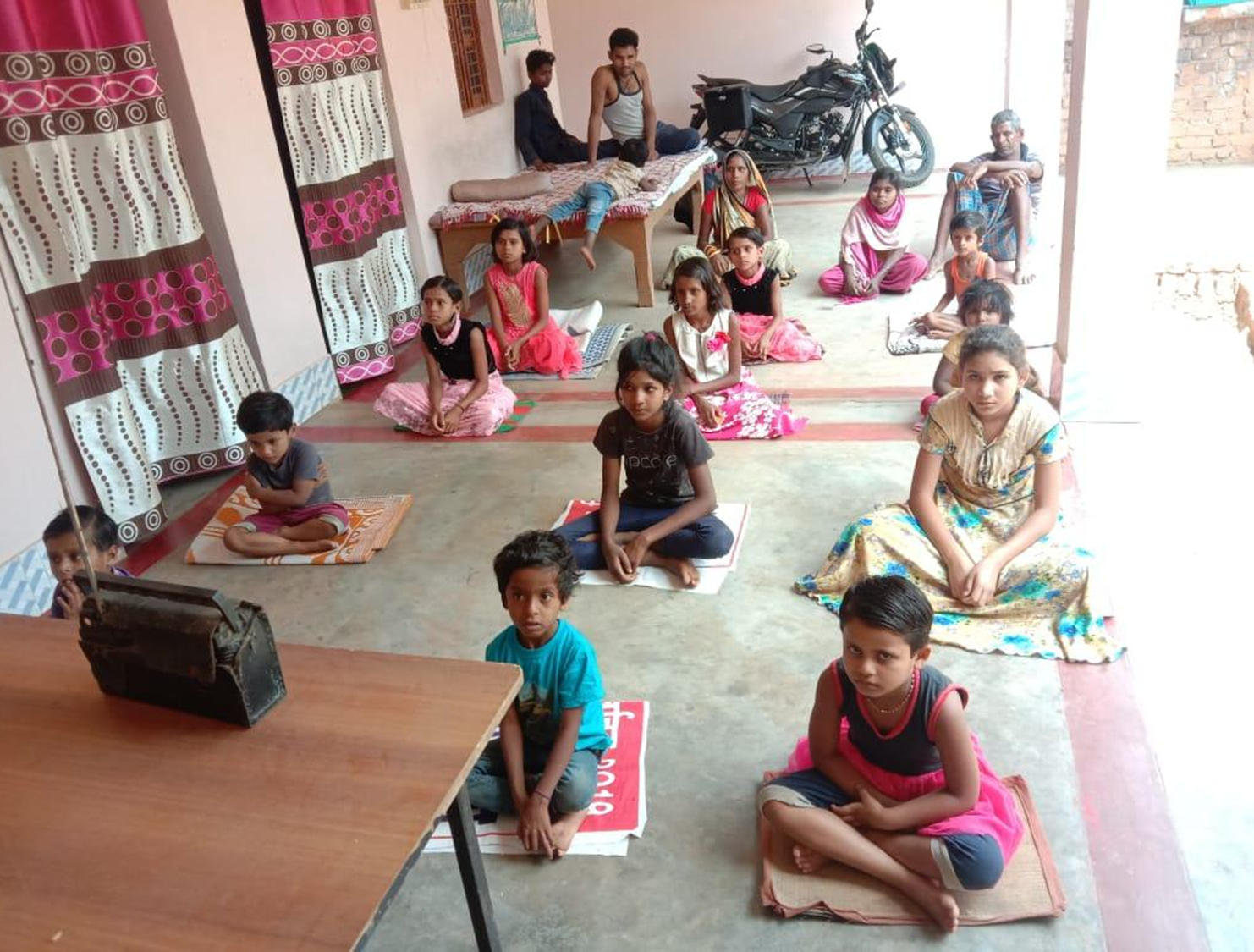 Widening gap and Collapse of Middle
Resilience vs. efficiency
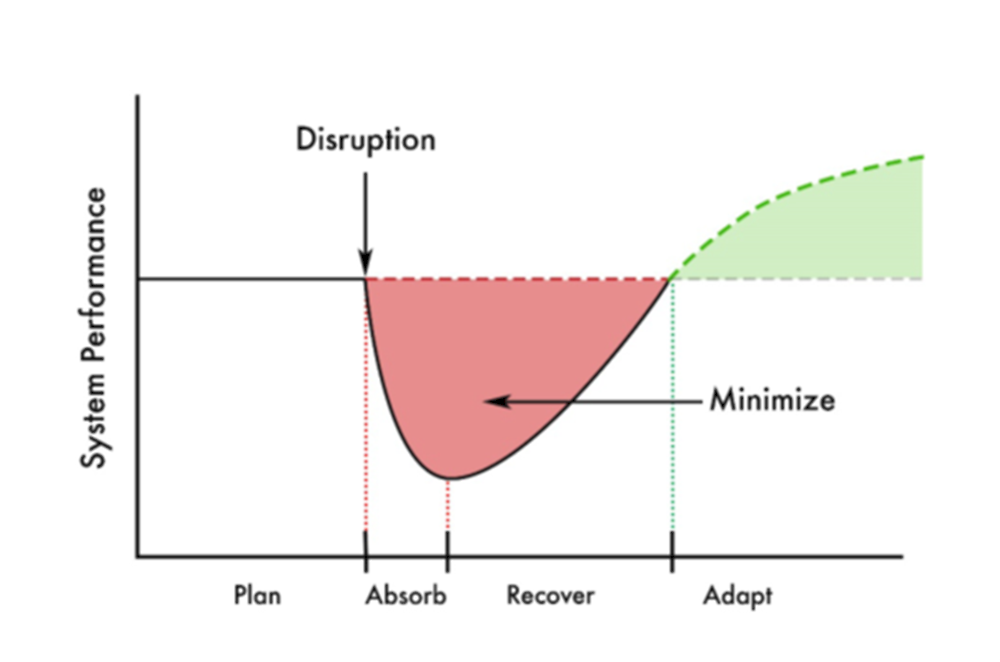 Business continuity plan
From Just-In-Time to Just-In-Case 
Re-design systems (infrastructure, value chains, and economic, financial, social systems)
Source: A systemic resilience approach to dealing with Covid-19 and future shocks, OECD Policy Responses to Coronavirus (COVID-19), April 2020
[Speaker Notes: Resilience is the ability to absorb a shock. It is key to survival and long-term prosperity. More security for business is needed.]
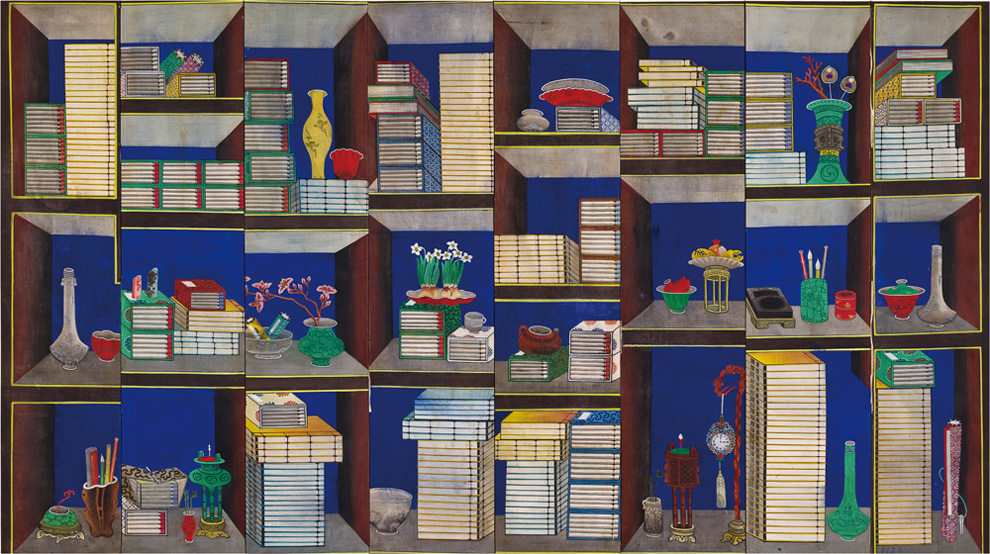 Learning Societies
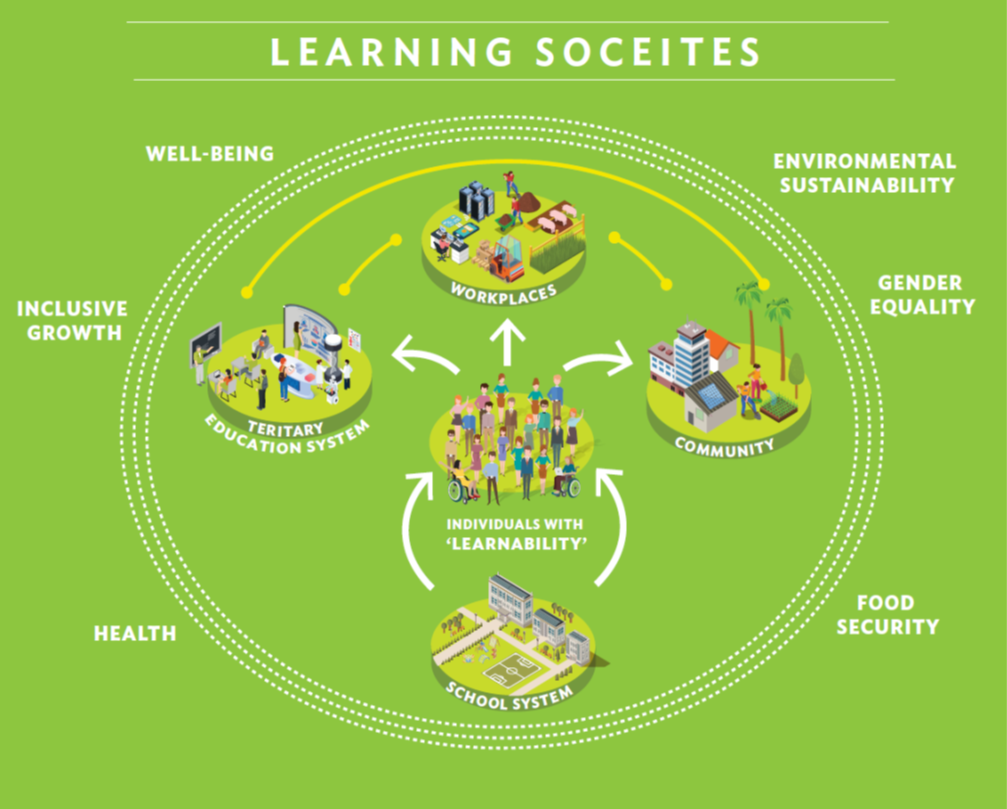 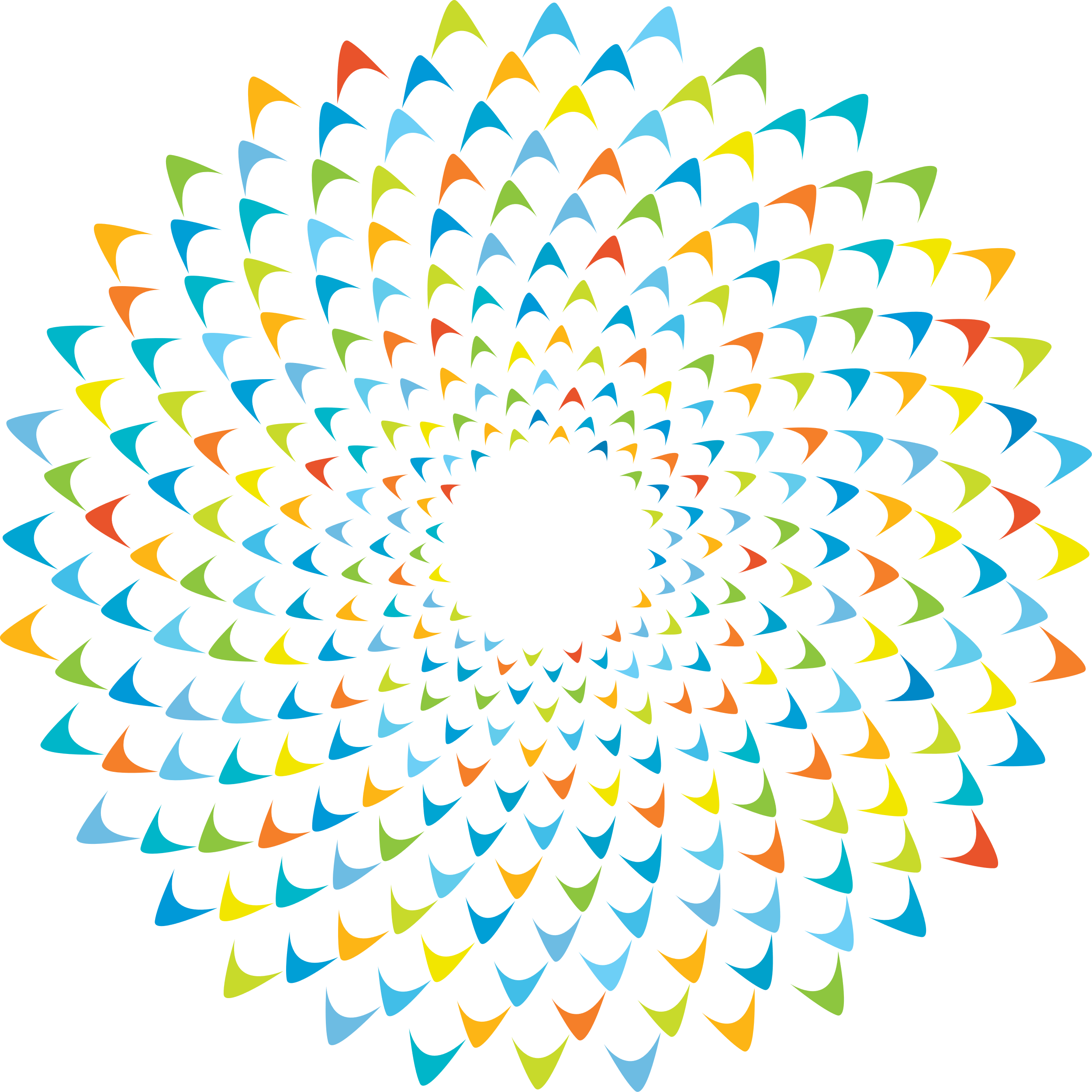 Thank You.
rasungsup@gmail.com